В гостях у сказки
2 Конкурс «Угадай-ка»
1 Конкурс «Разминка».
3 Конкурс «Назовите заглавие сказок».
4 Конкурс «Загадки о сказках».
5 Конкурс «Телеграммы».
1 конкурс «Разминка»
Какую кличку носила собака в семье, в которую входили: дед, бабка, внучка? 
 (Жучка)
Кто любил похвастаться и поплатился жизнью?
(Колобок)
Как звали девочку, которая пошла погулять, заблудилась, зашла в чужой дом, где жили медведи? 
(Машенька)
В какой сказке умели говорить: печка, яблонька и речка?
(Гуси – лебеди)
 Какое животное обнаружило теремок в лесу?
(Мышка-норушка)
2 Конкурс « Угадай-ка»
Сколько братьев-месяцев встретила героиня сказки С.Маршака у новогоднего костра?     
                                                                              (12)
Сколько братьев было у Элизы, героини сказки Г.Х.Андерсена» Дикие лебеди"? 
(11 братьев)
Кто превратил Василису Премудрую в лягушку?
(Кощей Бессмертный.) 
Кто из трёх поросят построил самый прочный домик?
(Наф-Наф)
Где находится смерть Кощея Бессмертного? 
(Дерево, сундук, заяц, утка, яйцо, игла)
Как звали корову кота Матроскина? 
(Мурка)
От кого ушёл Колобок?
(От дедушки, от бабушки, зайца, волка, медведя.)
3 конкурс «Назовите заглавие сказки»
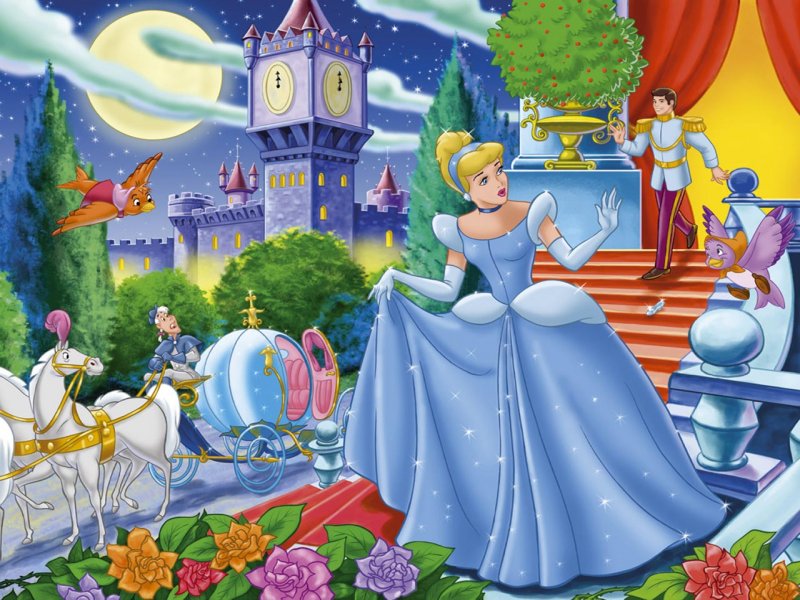 Ах, отец, я очарованНезнакомкой молодой.На балах среди придворныхНе встречал красы такой.
                 (золушка)
Бабушка внученьку очень любила,Бабушка…ей подарила.Девочка имя забыла свое.Кто отгадает, как звали ее?
   (Красная шапочка)
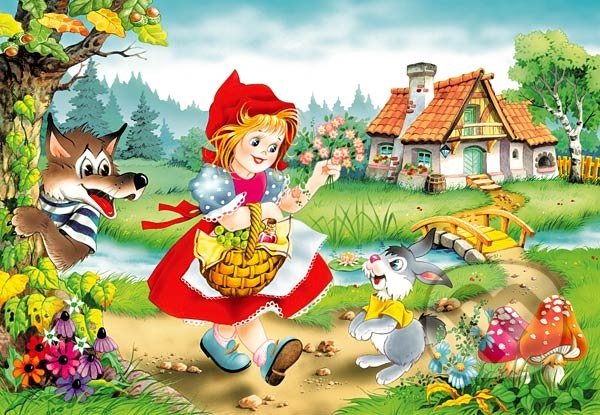 Я родилась в цветке прелестном.И труден, к счастью, был мой путь.И каждый, видно, догадался –Меня … зовут.
      (Дюймовочка)
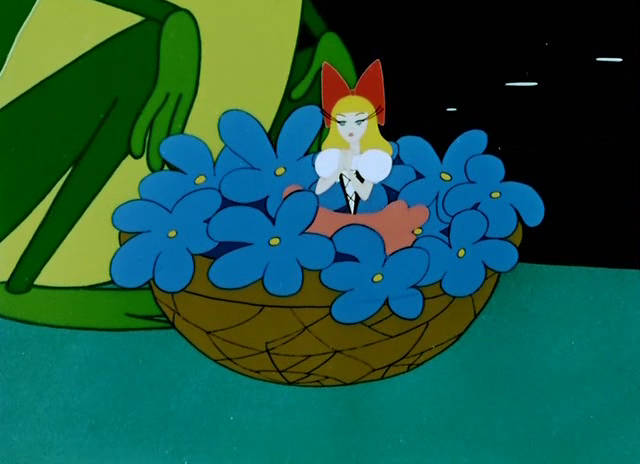 4 конкурс «Загадки о сказках»
Человек немолодойВот с такущей бородой.Обижает Буратино,Артемона и Мальвину,И вообще для всех людейОн отъявленный злодей.Знает кто-нибудь из васКто же это?
 (Карабас)
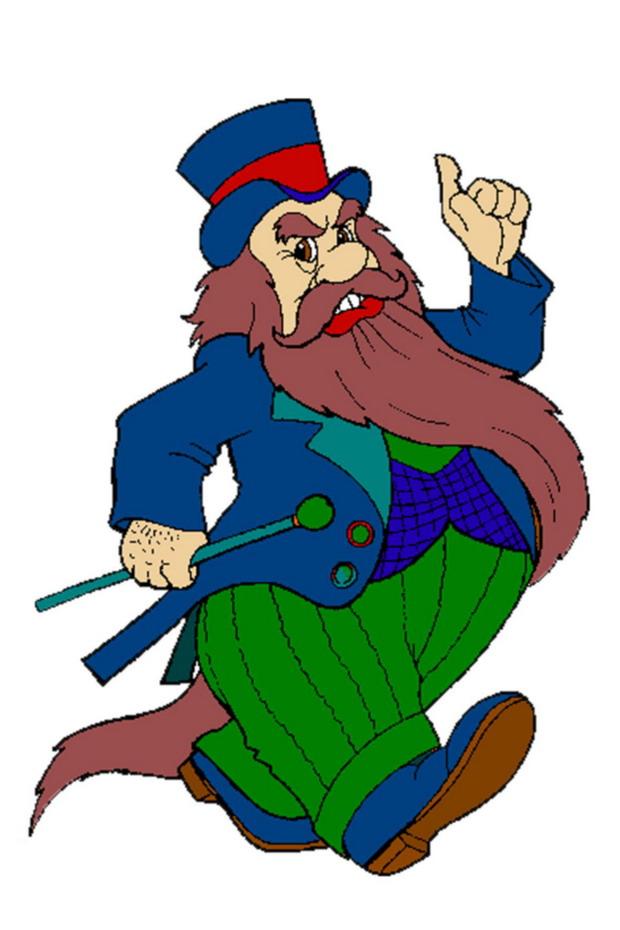 Все девчонки и мальчишкиПолюбить его успели.Он - герой веселой книжки,За спиной его - пропеллер.Над Стокгольмом он взлетаетВысоко, но не до Марса.И малыш его узнает.Кто же это? Хитрый ...
   (Карлсон)
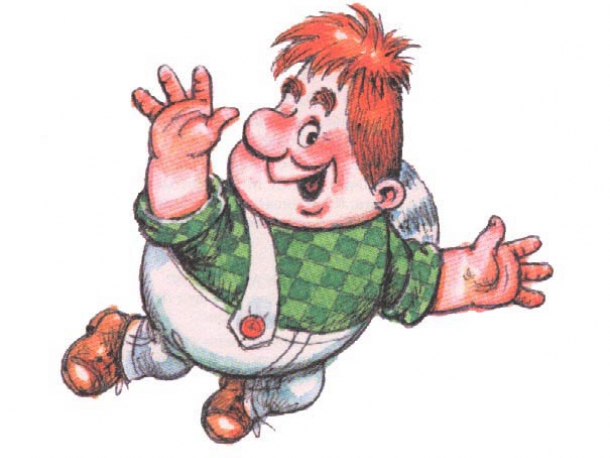 Хоть он стоек был и смел,Но в огне не уцелел.Младший сын столовой ложки,Он стоял на крепкой ножке.Не железный, не стеклянный,Был солдатик ...
(Оловянный)
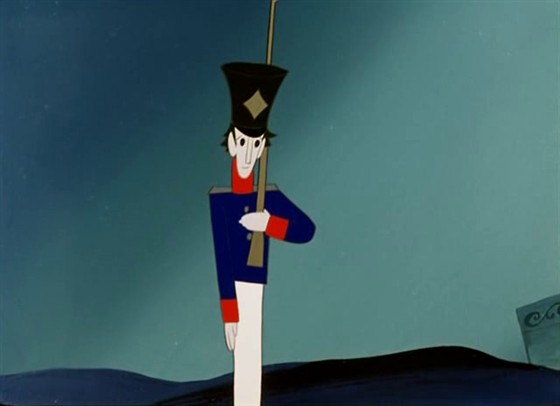 Возле леса, на опушке,Трое их живет в избушке.Там три стула и три кружки,Три кроватки, три подушки.Угадайте без подсказки,Кто герои этой сказки?
  (Три медведя)
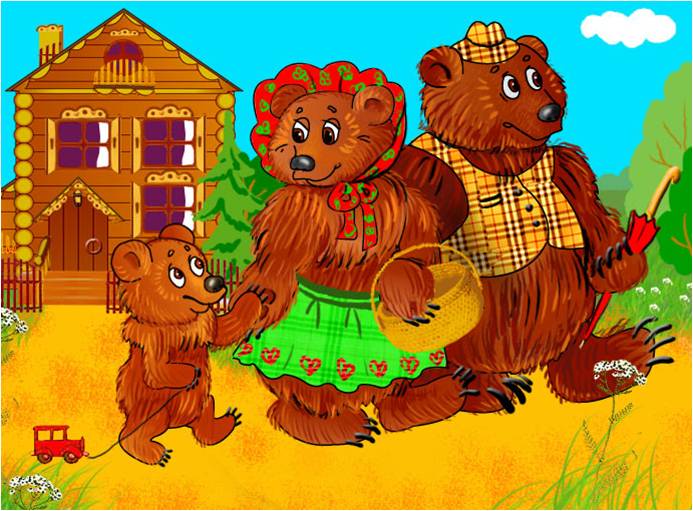 5 конкурс «Телеграмма»
Угадайте, кто прислал 
  телеграмму, и из какой сказки этот герой.

 «Спасите! Нас съел серый волк». 
«От дедушки ушел, от бабушки ушел. Скоро у вас буду».
«Все осталось без изменений, вот только бабушку съел волк».
 «Лиса выгнала из дома. Пустите переночевать».
 «Очень расстроена, нечаянно разбила яичко».
Спасибо за внимание